Possible ring layouts
March 6, 2025
O.Dolinskyy
CR / RESR complex  – main tasks
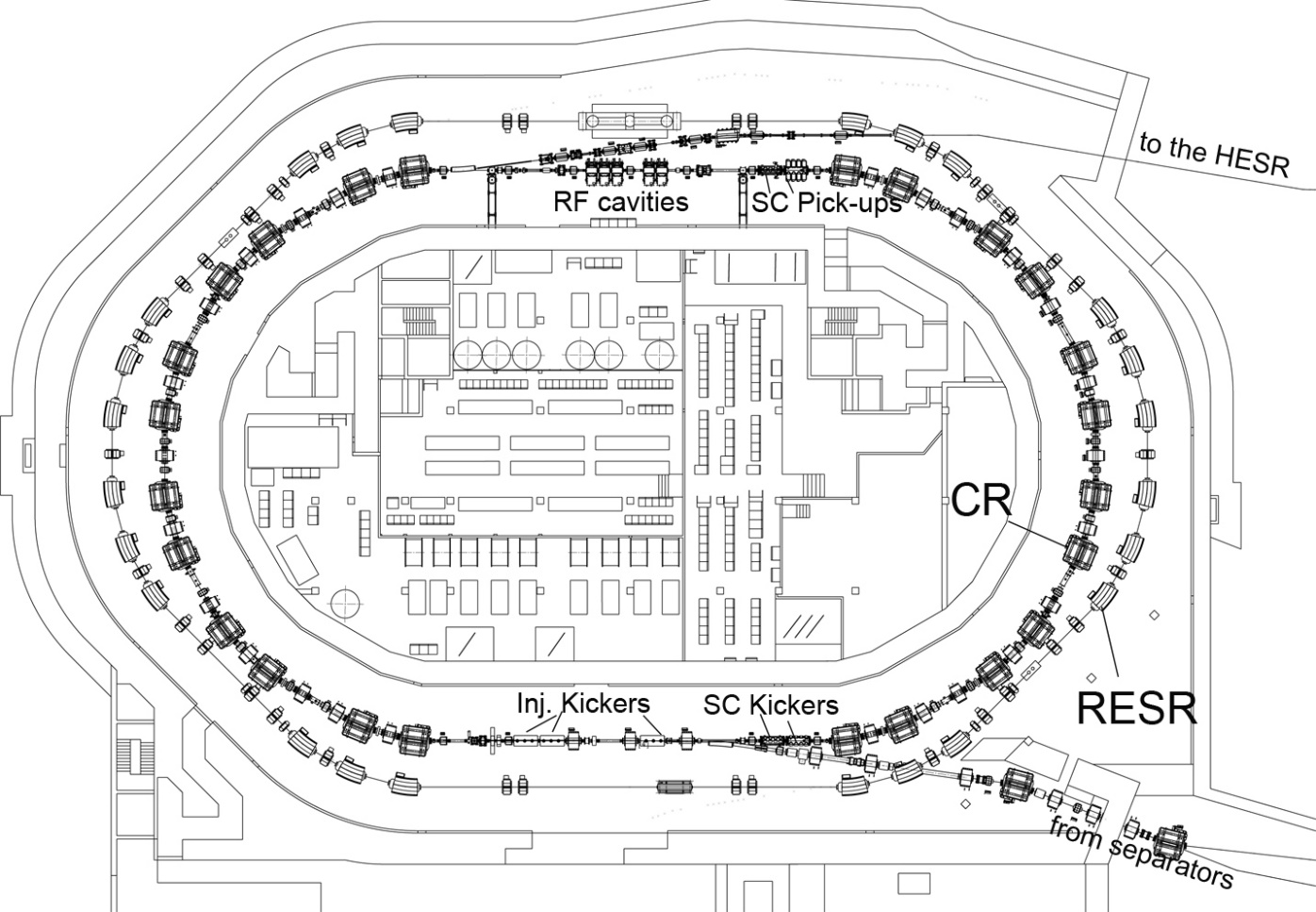 1.Antiproton accumulation up to 1011 particles
at Ekin =3 GeV
(Momentum stacking by Stochastic cooling system)  

2. RIBs deceleration within 1 s from 740 MeV up to  
100 MeV. 
 
3. Antiproton deceleration is an option
CR – Collector Ring
CR (MSV0-3):
-Delivery N=108 antiprotons 
every 10 s to HESR with a 
very low momentum spread 
and low beam emittances for  
high precision experiments 
at PANDA.

-in ring NUSTAR experiments
 with RIBs intensity 
up to 108 particles
(Schottky resonators,TOF –detectors,
pocket-detectors)
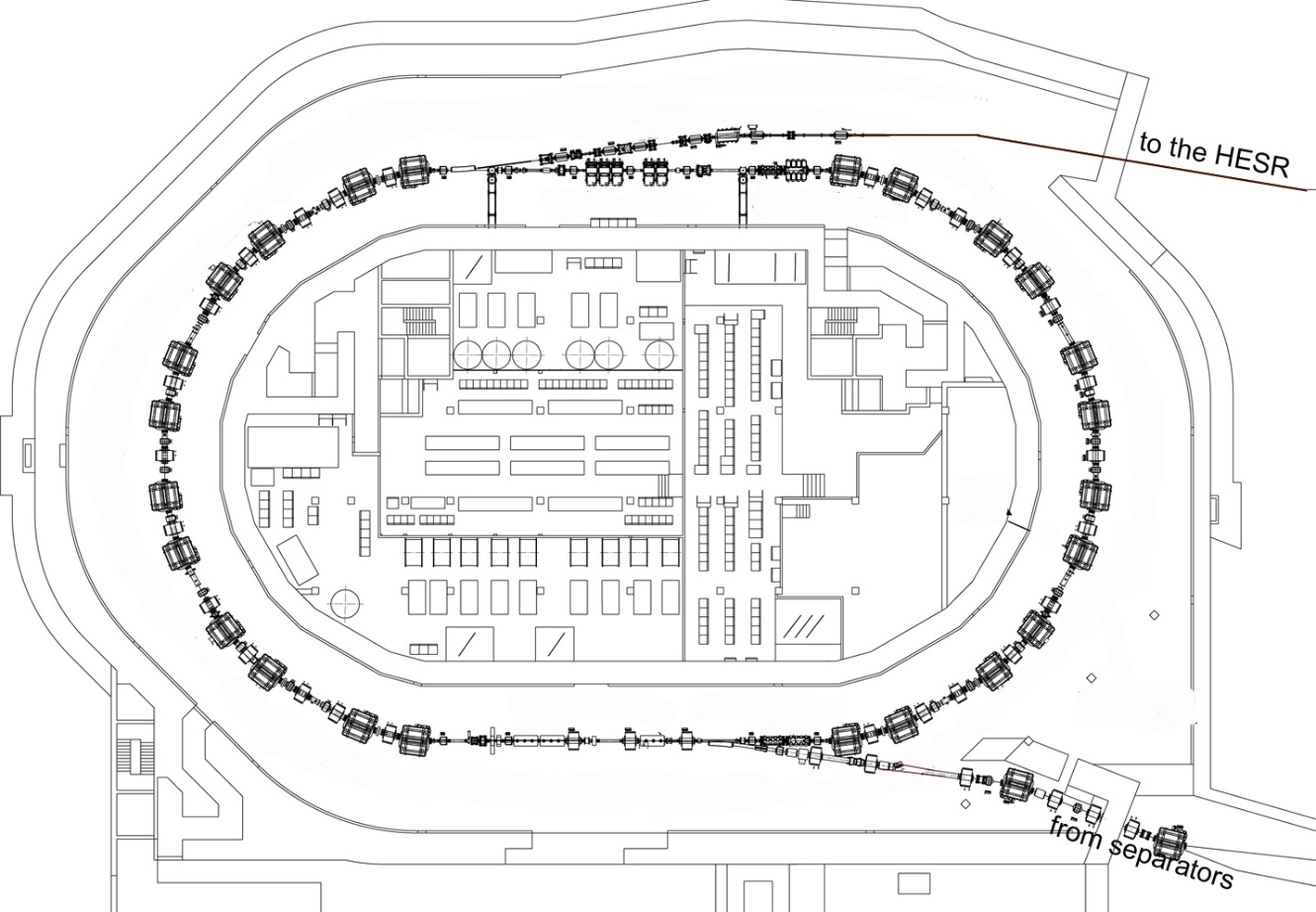 COSY
Circumference                       184  m
Max Rigidity                           12 Tm
Momentum acceptance         1%
H/V Transverse acceptance  150/35 mm*mrad
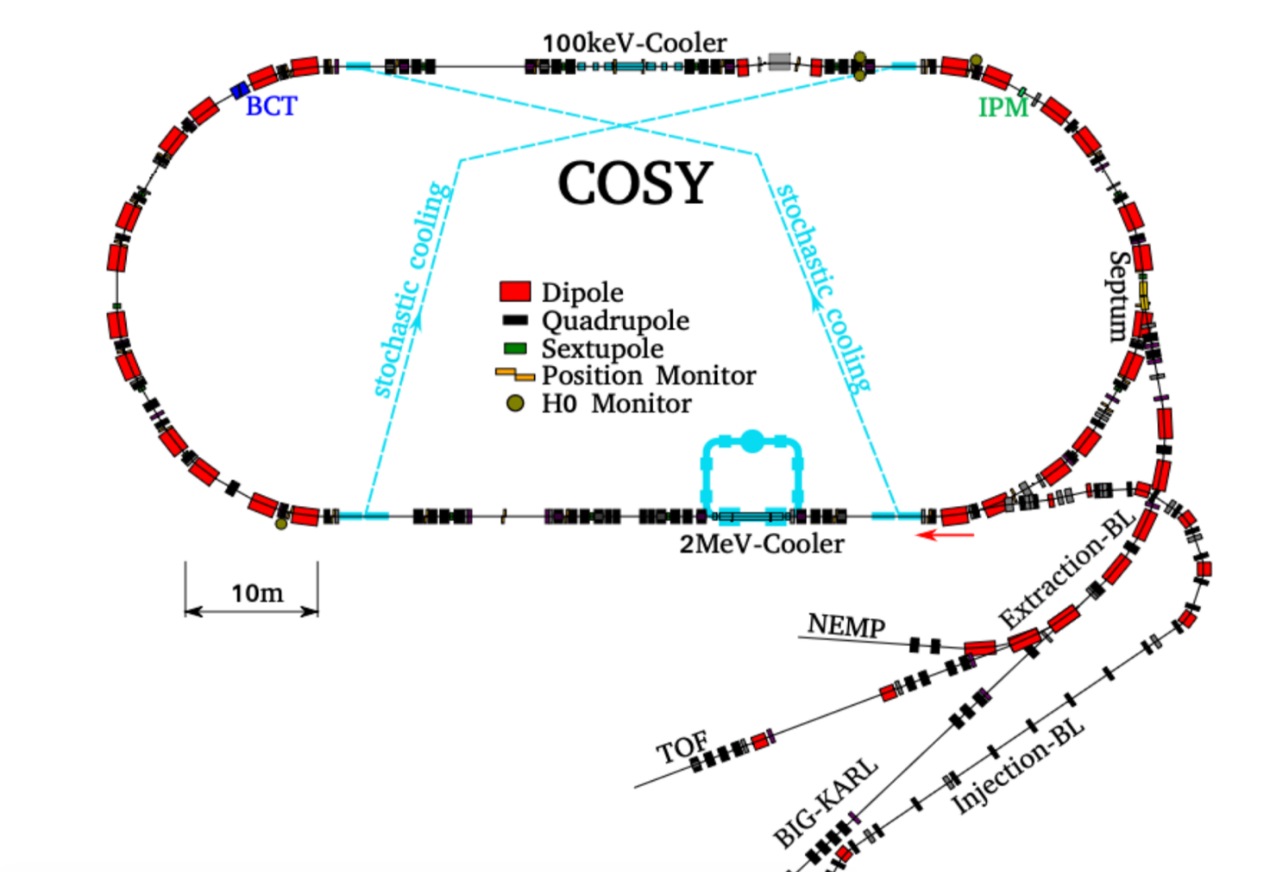 Option: COSY could be installed taking over RESR functions
Option: COSY inside CR
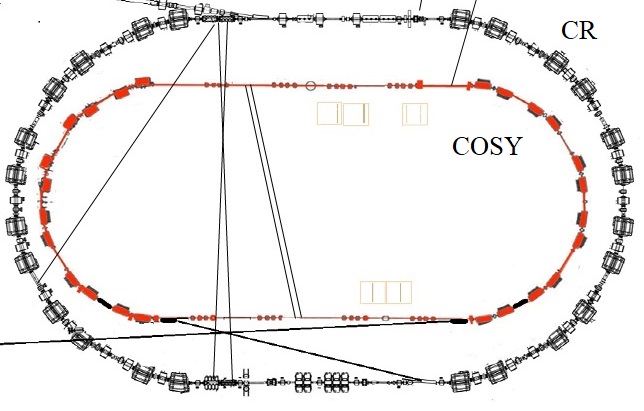 Antiproton accumulation in COSY   ??
The ring circumference is 184.094 m 

The revolution period of 2.8 GeV antiproton is 634 ns 

The allocation of barrier voltages and injection kicker 
magnetic field and injection/accumulation area is quite tight 

Small transition energy 2.26 (the slipping factor is 0.1332)

The cooling acceptance of stochastic cooling system is small 

Almost half of the injected beam from the CR can not be accumulated.

The accumulation efficiency is low
Antiproton accumulation in COSY   ??
The accumulation efficiency can be improved if :

Stochastic cooling system similar to CR could be used 

The transition energy could be increased to 4.1 
    (quadrupole strength of 10 T/m is needed)  


Problems: 
Additional CR stochastic cooling system must be developed.     
The COSY quadrupole strength of 7 T/m
Special barrier bucket RF cavity must be developed
Option 2: The new ring reusing COSY components
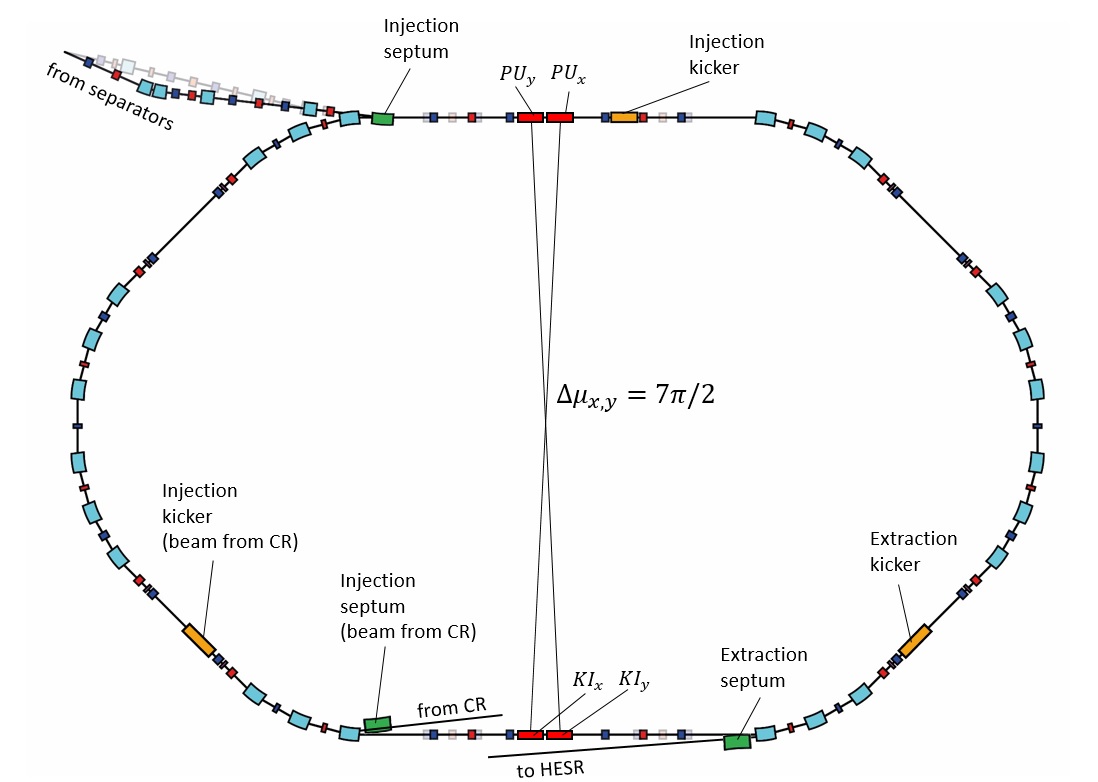 Preliminary calculated layout of the ring with COSY magnets
Option 2: New ring reusing COSY components
Parameters
Option: New ring outside CR reusing COSY components
Preliminary layout of the new ring reusing COSY components has been calculated.
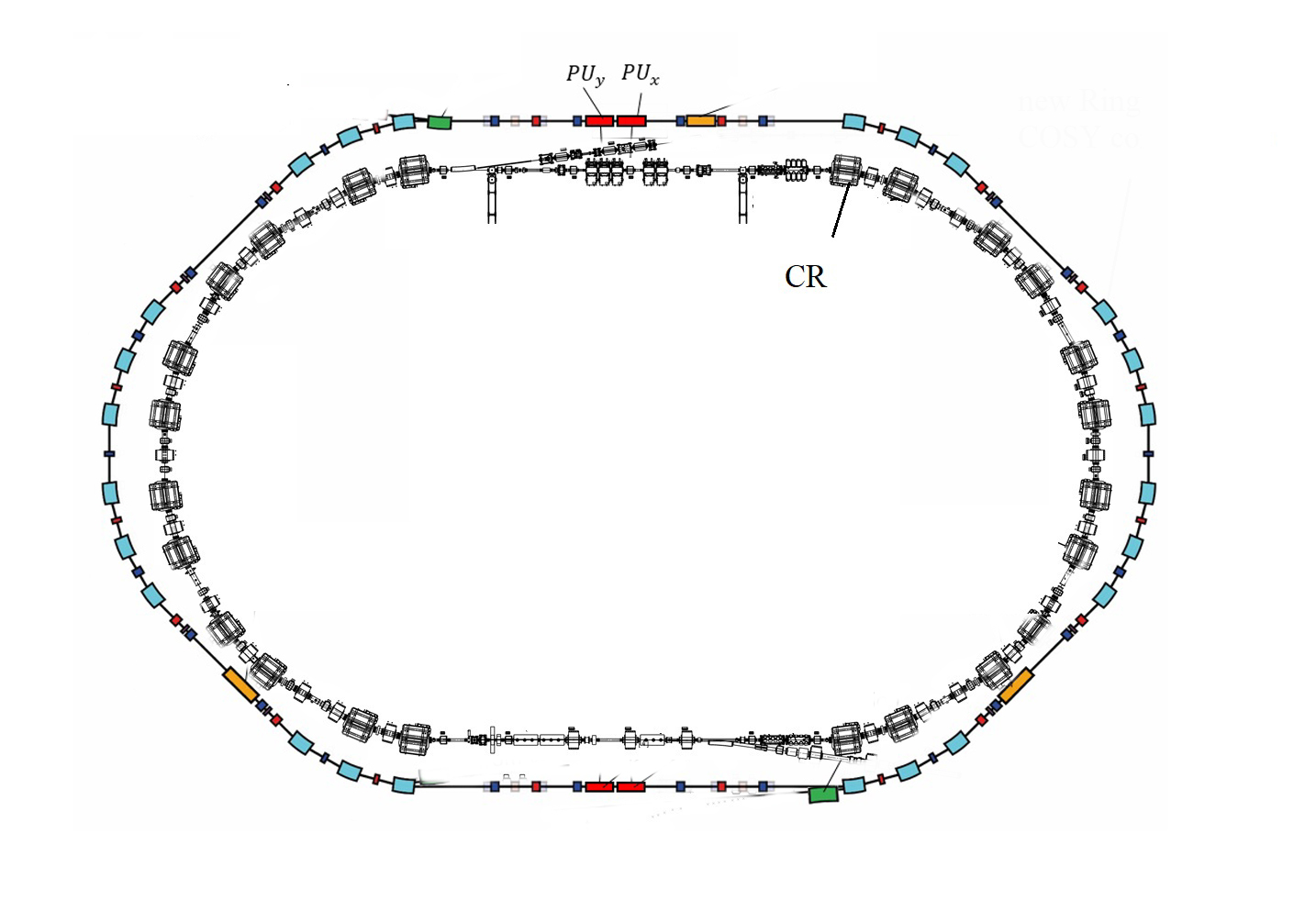 Antiproton accumulation in new ring reusing COSY components
The ring circumference is 240 m 

The revolution period of 2.8 GeV antiproton is 826 ns 

The allocation of barrier voltages and injection kicker magnetic field and injection/accumulation area are well reserved   

High  transition energy 4.58 (the slipping factor is 0.016)

The cooling acceptance of stochastic cooling system is acceptable   

High accumulation efficiency up to 5 x 1010 antiprotons 

The accumulation is possible up to 1011 antiprotons 

Deceleration high flux antiproton beam from 2.8 GeV to around 100 MeV or less, (no cross the transition energy).
Option 2: New ring reusing COSY components
Geometry of the new ring is similar to the RESR.
COSY components for a new ring
The parameters of the COSY ring and beams are very close to the  characteristics of the RESR    
The COSY components with available equipment can be used to build a new ring with functions of the RESR
Simultaneous installation of both CR and new ring can provide a fast accumulation of antiprotons to the intensities up to 1011 particles
A new injection/extraction system must be designed
Due to the aperture of COSY magnets the max beam emittance of 5 mm*mrad can be injected into a new ring  
The accumulation of antiprotons can be provided by a  barrier bucked cavity in combination with stochastic cooling
COSY at FAIR
- The COSY components can be reused for construction of a new  storage ring, which is similar to RESR 

- The new ring with CR can serve accumulation of antiprotons up to 1011 particles

- A new ring takes over functions of the RESR      

-The layout of the new ring based on COSY can be the same as originally planned for the RESR


-The new storage ring based on COSY has no impact on layout, position and installation of the CR   

-For a new storage ring the injection/extraction and vacuum systems must be designed 

- The antiproton accumulation is proposed to be done by barrier bucket RF cavities in combination with stochastic cooling
Thank you